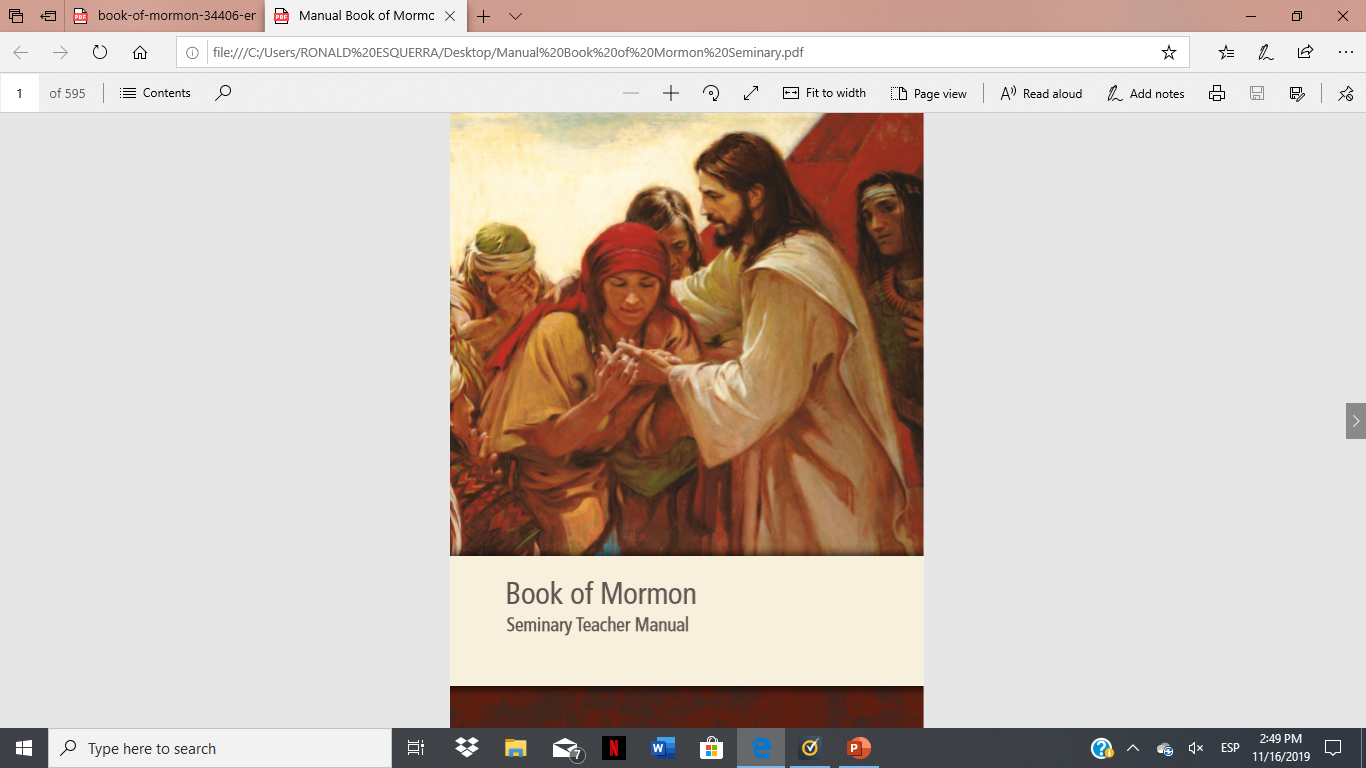 SEMINARY
El Libro de Mormón
LESSON 11
1 Nephi 7:1-5
“The Lord commands Nephi to return to Jerusalem for Ishmael and his family”
What did the Lord command Lehi’s sons to do? What truth can we learn from this commandment?
LESSON 11
1Nephi 7:1-2
1 And now I would that ye might know, that after my father, Lehi, had made an end of prophesying concerning his seed, it came to pass that the Lord spake unto him again, saying that it was not meet for him, Lehi, that he should take his family into the wilderness alone; but that his sons should take daughters to wife, that they might raise up seed unto the Lord in the land of promise.
2 And it came to pass that the Lord commanded him that I, Nephi, and my brethren, should again return unto the land of Jerusalem, and bring down Ishmael and his family into the wilderness.
The Lord commands us to marry and raise up children unto Him.
Why are marriage and family important enough for Nephi and his brothers to travel back to Jerusalem to meet with Ishmael and his family?
LESSON 11
“We, the First Presidency and the Council of the Twelve Apostles of The Church of Jesus Christ of Latter-day Saints, solemnly proclaim that marriage between a man and a woman is ordained of God and that the family is central to the Creator’s plan for the eternal destiny of His children” (“The Family: A Proclamation to the World,” Ensign, Nov. 2010, 129)
What do you think it means to raise up children “unto the Lord”?
“We declare that God’s commandment for His children to multiply and replenish the earth remains in force. . . . “. . . Parents have a sacred duty to rear their children in love and righteousness, to provide for their physical and spiritual needs, to teach them to love and serve one another, observe the commandments of God, and be law-abiding citizens wherever they live. Husbands and wives—mothers and fathers—will be held accountable before God for the discharge of these obligations” (“The Family: A Proclamation to the World,” 129).
LESSON 11
1Nephi 7:3-5
3 And it came to pass that I, Nephi, did again, with my brethren, go forth into the wilderness to go up to Jerusalem.
4 And it came to pass that we went up unto the house of Ishmael, and we did gain favor in the sight of Ishmael, insomuch that we did speak unto him the words of the Lord.
5 And it came to pass that the Lord did soften the heart of Ishmael, and also his household, insomuch that they took their journey with us down into the wilderness to the tent of our father.
How is the account in 1 Nephi 7:3-5 an example of the truth in 1 Nephi 3:7?
How can youth prepare now to marry and “raise up” children in the gospel?
LESSON 11
1 Nephi 7:6-15
“Faced with the rebellion of Laman and Lemuel, Nephi testifies of the Lord’s power to lead them to the land of promise”
LESSON 11
1 Nephi 7:6-7
6 And it came to pass that as we journeyed in the wilderness, behold Laman and Lemuel, and two of the daughters of Ishmael, and the two sons of Ishmael and their families, did rebel against us; yea, against me, Nephi, and Sam, and their father, Ishmael, and his wife, and his three other daughters.
7 And it came to pass in the which rebellion, they were desirous to return unto the land of Jerusalem.
Why did Laman, Lemuel, and some of Ishmael’s children rebel during their journey in the wilderness?
LESSON 11
1 Nephi 7:8-12
8 And now I, Nephi, being grieved for the hardness of their hearts, therefore I spake unto them, saying, yea, even unto Laman and unto Lemuel: Behold ye are mine elder brethren, and how is it that ye are so hard in your hearts, and so blind in your minds, that ye have need that I, your younger brother, should speak unto you, yea, and set an example for you?
9 How is it that ye have not hearkened unto the word of the Lord?
10 How is it that ye have forgotten that ye have seen an angel of the Lord?
11 Yea, and how is it that ye have forgotten what great things the Lord hath done for us, in delivering us out of the hands of Laban, and also that we should obtain the record?
12 Yea, and how is it that ye have forgotten that the Lord is able to do all things according to his will, for the children of men, if it so be that they exercise faith in him? Wherefore, let us be faithful to him.
What truths did Nephi share as he asked these questions?
Why is it important for us to remember these truths?
LESSON 11
1 Nephi 7:16-22
“Nephi is delivered by 
the Lord”
LESSON 11
1Nephi 7:16
And it came to pass that when I, Nephi, had spoken these words unto my brethren, they were angry with me. And it came to pass that they did lay their hands upon me, for behold, they were exceedingly wroth, and they did bind me with cords, for they sought to take away my life, that they might leave me in the wilderness to be devoured by wild beasts.
How would you feel if you were in Nephi’s situation? What would you do?
1Nephi 7:17-18
17 But it came to pass that I prayed unto the Lord, saying: O Lord, according to my faith which is in thee, wilt thou deliver me from the hands of my brethren; yea, even give me strength that I may burst these bands with which I am bound.
18 And it came to pass that when I had said these words, behold, the bands were loosed from off my hands and feet, and I stood before my brethren, and I spake unto them again.
What did Nephi pray for? What do you find significant about his prayer?
LESSON 11
Elder David A. Bednar of the Quorum of the Twelve Apostles:
“Nephi is an example of one who knew and understood and relied upon the enabling power of the Savior. . . . Please note Nephi’s prayer in verse 17: ‘O Lord, according to my faith which is in thee, wilt thou deliver me from the hands of my brethren; yea, even give me strength that I may burst these bands with which I am bound’ (emphasis added). “. . . It is especially interesting to me that Nephi did not pray . . . to have his circumstances changed. Rather, he prayed for the strength to change his circumstances. And may I suggest that he prayed in this manner precisely because he knew and understood and had experienced the enabling power of the Atonement of the Savior” (“In the Strength of the Lord” [Brigham Young University devotional address, Oct. 23, 2001], 4, speeches.byu.edu).
When have you prayed in faith and received strength or help from the Lord, either immediately or after some time?
LESSON 11
1Nephi 7:19-20
19 And it came to pass that they were angry with me again, and sought to lay hands upon me; but behold, one of the daughters of Ishmael, yea, and also her mother, and one of the sons of Ishmael, did plead with my brethren, insomuch that they did soften their hearts; and they did cease striving to take away my life.
20 And it came to pass that they were sorrowful, because of their wickedness, insomuch that they did bow down before me, and did plead with me that I would forgive them of the thing that they had done against me.
Who convinced Laman and Lemuel to stop trying to kill Nephi?
1 Nephi 7:21
And it came to pass that I did frankly forgive them all that they had done, and I did exhort them that they would pray unto the Lord their God for forgiveness. And it came to pass that they did so. And after they had done praying unto the Lord we did again travel on our journey towards the tent of our father.
What does it mean to frankly forgive?
LESSON 11
What did Nephi exhort his brothers to do? Why was this counsel important?
Seeking forgiveness and forgiving others brings unity and peace.
Why is forgiveness especially important in our families?
How did it influence your relationship and the spirit in your home?
LESSON 11